Pennsylvania HS Graduation Requirements
EL, Migrant, and Undocumented Students
January 31, 2023
1
[Speaker Notes: Welcome & introductions.]
TODAY’S TOPICS
Students & Diplomas
Keystone Content: Numeric & Non-Numeric Proficiency
Keystone Content: Locally Established Grade-Based Requirements
CTE Concentrator, Alternative Assessment, Evidence-Based Pathways
Other Diploma Options
Sample Student Scenarios
Resources & Contact Information
2
Students & Diplomas
Applicability
Diploma Options
3
Applicability of Graduation Requirements
All students legally entitled to attend a commonwealth public school are subject to Pennsylvania graduation requirements.
Special considerations are provided for students in specific situations; however, there are no exemptions or ‘loop-holes’.

NOTE: Pennsylvania High School Graduation Requirements apply to the graduating class rather than the graduation cohort or grade level.
4
[Speaker Notes: All students 21 or younger are subject to statewide graduation requirements, including students who transfer into the 12th grade at the end of the school year, students who have experienced education instability (as defined in Act 1), students with IEPs, undocumented students, migrant students, and other English Learners  – all are subject to the graduation requirements…HOWEVER, there may be special considerations for students in specific situations, which we’ll address in a few minutes.

NOTE: Graduation requirements apply to the graduating class rather than the cohort or grade level. By way of example, a student who was in 12th Grade but did not graduate last year (21/22) is now subject to statewide requirements as part of the graduating class of 2023 (or later). Additionally, because we’re looking at graduating class rather than cohort, a student who is in 12th Grade but does not graduate this year (22/23) has until they graduate (or age-out) to meet the requirements.]
HS Diploma Options
* Act 1 eligible students only
5
[Speaker Notes: The process by which diplomas may be earned is essentially the same for all students. There are a few considerations for students in specific situations – HOWEVER, it’s worth noting that the majority of students (including ELs, migrant and undocumented students, those with IEPs, and those who have experienced education instability per Act 1) will graduate via one of the five pathways!

Students who don’t match one of the scenarios we’ve outlined are ineligible to receive a diploma (i.e., they are not eligible to graduate).

For more information on considerations for students in specific situations, see the 10/25 webinar recording posted in the SAS Toolkit.]
Algebra I, Biology, Literature
Keystone Exams
Keystone Courses
Locally Established, Grade-Based Requirements for Keystone Content
2/3/2023
6
[Speaker Notes: In order to meet any one of the five Pathways to Graduation or to qualify for a chief school administrator’s waiver or to request a Keystone diploma (as an Act 1 eligible student), students must demonstrate proficiency in Algebra I, Biology, and Literature – either through the Keystone Exams or through grade-based work in associated academic content.]
Attaining Numeric & Non-Numeric Scores
Numeric scores are attained through participation in Keystone Exams. 
A student who participates in a Keystone Exam receives both a numeric score (e.g., 1500) and a corresponding performance level (e.g., Proficient).
Non-numeric ‘scores’ (performance level only) are attained by:
Demonstrated proficiency through comparable coursework and an equivalent assessment in a prior educational setting (transfer student), or
Successful completion of a Keystone-associated course during the 19/20 school year (per Pa. Act 136 of 2020).
Proficient is the only non-numeric score that may be awarded.
Non-numeric scores may not be assigned a numeric equivalency.
7
[Speaker Notes: Keystone Exam ‘scores’ may be either numeric or non-numeric. 

One of the ways a transfer student may be awarded a Non-Numeric Proficient is through comparable coursework and an equivalent assessment in a prior educational setting; HOWEVER… (next slide)]
Non-Numeric Proficiencydemonstrated proficiency in prior setting
The LEA must:
Determine a standardized assessment the student completed aligns with the state academic standards assessed by the Keystone Exam, 	AND
Evaluate the student’s performance to be commensurate with a Keystone Exam score of Proficient or better, 
	AND
Verify the transcript shows credit earned in the associated academic content (Algebra 1 or equivalent, Literature or equivalent, Biology or equivalent).
8
[Speaker Notes: …the student may NOT be awarded an NNP if ALL three of the conditions listed are not met.

For example, a transfer student who did not participate in an associated standardized assessment may not be awarded an NNP – BUT the LEA may consider the student as having meet locally established, grade-based requirements for the Keystone content because they passed a related course in their prior setting.

NOTE: The NNP or LEGBR requirements may be deemed as ‘met’ through a Keystone equivalent assessment and/or comparable coursework in the language of the prior educational setting.]
Non-Numeric Proficiency per Act 136 of 2020
For federal accountability, only a “first-time test-taker” was counted as having a non-numeric Proficient
HOWEVER
For the purposes of meeting graduation requirements, any student successfully completing “a course in an academic content area associated with a Keystone Exam” during 19/20SY may be deemed non-numeric Proficient, including students who: 
Repeated and passed a trigger course 
Passed an eligible credit-recovery course
Passed an aligned course in another educational setting impacted by the federal accountability waiver (including home education and private schools as well as out-of-state schools).
9
[Speaker Notes: Alternatively, you may award the student a Non-Numeric Proficient under Pa. Act 136 (just as you would a non-transfer student) provided the transfer student successfully completed a Keystone related course in the prior educational setting during the 19/20 school year (the only year in which the feds waived accountability) regardless of whether they participated in an associated standardized assessment. 

However, we realize that you may not have access to transcripts for every transfer student…(next slide)]
What are Locally Established Grade-Based Requirements?
Requirements may include successful completion of a: 
Keystone Exam ‘trigger course’
Course that covers the Keystone content but is not considered a ‘trigger course’ (e.g., Bio credit recovery or AP Bio)*
Project-Based Assessment (PBA)
LEAs may design their own PBAs and procedures for administration or utilize the project-based assessments available on SAS. 

NOTE: Local policy may allow for students placed in more advanced coursework (i.e., courses for which the Keystone content would have been pre-requisite) to be considered as having demonstrated ‘proficiency’ in the Keystone content for the purposes of meeting LEGBR.
Performance criteria identified by the LEA and reflected in the local graduation policy as consistent with proficiency in the Keystone academic content.
*Under the CTE Concentrator, Alternative Assessment, and Evidence-Based Pathways, successful completion of any science, technology, environment, and ecology course may satisfy requirements where LEGBR for Biology cannot be met.
10
[Speaker Notes: Students for whom you can’t award a NNP (and who don’t have a numeric Proficient/Advanced) must meet locally established, grade-based requirements for the Keystone content.

Note that incoming students who are evaluated and placed in more advanced coursework may be deemed as having met LEGBR for Keystone content in the prior setting (e.g., when the transcript is not available).]
Frequent Questions on Keystone Content
Must a student participate in the Keystone Exams in order to graduate via a pathway?
What do I do with a senior transfer student who hasn’t participated in any of the Keystone Exams?
Must all students successfully complete the Keystone ‘trigger’ courses in order to graduate?​
Do all courses that meet LEGBR need to be coded as ‘trigger’ courses?
Must a student take the ‘trigger’ course before completing a PBA?
Does the PBA need to earn credit to be considered a LEGBR?
2/3/2023
11
[Speaker Notes: NO. Students are only required to participate in the KE for federal assessment accountability – but remember that wherever a student does not have a score of Proficient/Advanced, they will need to meet LEGBR for that Keystone content. 
If the student is not eligible for NNPs and either 1) has not met LEGBR for one or more Keystone areas or 2) does not have an available transcript, evaluate the student for placement (same as current practice). Remember - if you can place the student in a more advanced course (i.e., one for which a Keystone course would be a pre-requisite), you may consider that student as having meet LEGBR for that content in their prior setting.  If not, the student will need to meet LEGBR for the content - either by taking a course or by completing a PBA (more on this in a minute) or by electing to take the Keystone Exam. 
Only if your local graduation requirements call for it. 
NO. In addition to ‘trigger’ courses, LEGBR may include PBAs as well as other courses that cover the eligible content (such as Algebra I credit recovery, dual-credit Literature, etc.) but which you might (for whatever reason) elect not to code as ‘trigger’ courses. 
Not necessarily. For example, you might administer a Project Based Assessment (PBA) for a transfer student missing a transcript or embed a PBA within the instruction for a student who is receiving instructional supports. 
As with a credit-recovery course, a passing grade or credit must be reflected on the student transcript.

[display PBA site. PDE provides 3 PBAs, one for each Keystone Exam (each consisting of two modules); however, LEAs may design their own PBAs and establish their own administration procedures.]]
CTE Concentrator, Alternative Assessment & Evidence-Based Pathways
12
CTE Concentrator Pathway
Act 6 defines a CTE concentrator as a student who, by the end of a reporting year, will be reported as successfully completing at least 50 percent of the minimum technical instructional hours required under 22 Pa. Code Ch. 339 (relating to vocational education). 
The student must be enrolled in a PDE-approved CTE program (associated with CIP codes) to be considered a CTE concentrator.
13
[Speaker Notes: Note the definition and the required enrollment in an approved CTE program for a specified period of time for the student to be considered a ‘concentrator’.  It is unlikely that students who transfer frequently or late in their HS education will meet these requirements.]
Alternative Assessment Pathway
SAMPLE STUDENT SCENARIO
Algebra I 
NNP     
Biology 
No Score 
Didn’t meet LEGBR
Literature 
Basic Score
Met LEGBR
14
[Speaker Notes: Let’s look at the Alternative Assessment Pathway by way of a sample student scenario.

Highlights:
Student is required to meet LEGBR for Bio only but must meet an established score in two AP Exams (Bio and Lit), for example, since that is one of the three criteria dependent upon Keystone Exam Proficiency. 
The last three criteria listed are NOT dependent upon Keystone Exam Proficiency (i.e., requires one, only)

NOTE: Although some of the assessments contain test items that may not be reliant on English proficiency (such as math or science), they might not be offered in languages other than English. For example, (to our knowledge) the ASVAB AFQT and the AP Exams that cover Keystone content are only offered in English…HOWEVER, both the SAT and ACT offer testing supports for English Learners and a current, school-issued photo ID is sufficient documentation for test-takers under 21 (see their websites for more information).

Other opportunities that might accommodate English Learners include concurrent enrollment courses (i.e., college-level, dual credit courses) offered online in the student’s native language, a pre-apprenticeship (e.g., a business in your community might establish a pre-apprenticeship in which the predominant language spoken is not English), or acceptance into an accredited non-profit IHE outside of the US.]
Evidence-Based PathwaySections One & Two
At least one of the three pieces of evidence required under the Evidence-Based Pathway must come from the list in Section One. 
No more than two pieces of evidence may come from the list in Section Two.
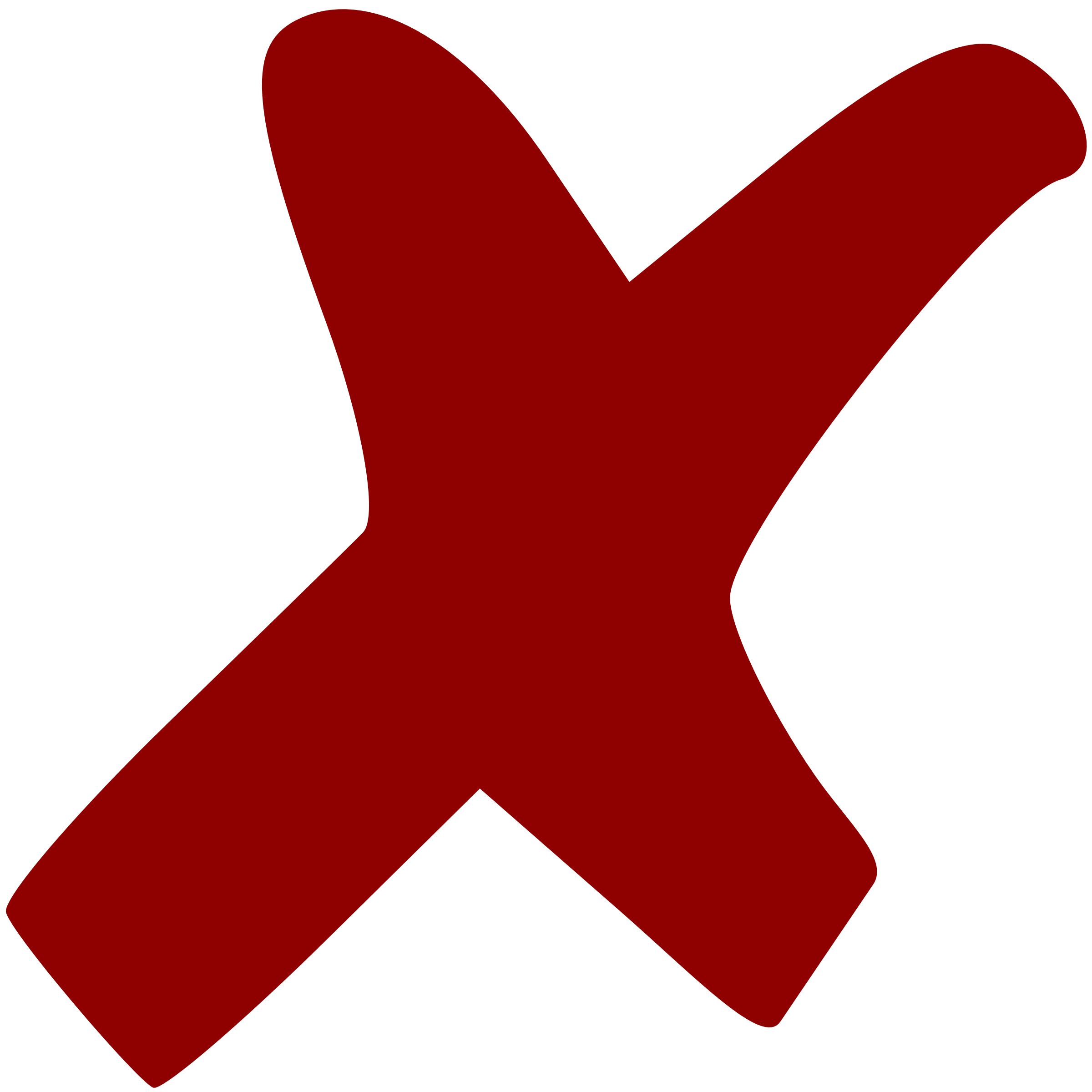 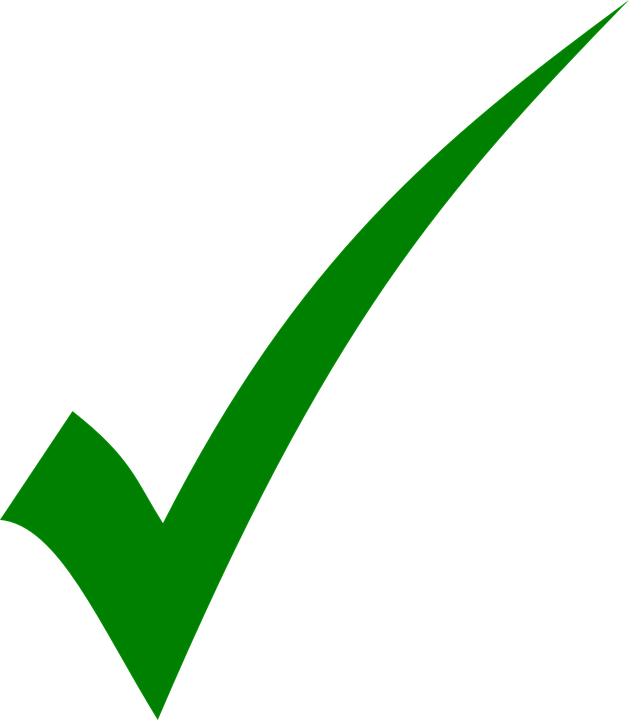 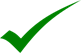 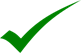 EVIDENCE-BASED PATHWAY
15
[Speaker Notes: In addition to LEBGR for Keystone content in which there is no Proficient/Advanced, the Evidence-Based Pathway requires three “pieces of evidence” (i.e., three criteria be met).

At least one of the three criteria satisfied under the Evidence-Based Pathway must be listed in Section One.  This quick chart demonstrates the various combinations of evidence permissible (and not permissible).]
Evidence Based Pathway
16
[Speaker Notes: Some of criteria may be satisfied more than once provided they are different courses, exams, credentials, projects, or programs. This chart displays, by Section, which criteria may be satisfied more than once.

Unlike the Alternative Assessment Pathway, evidence collected under the Evidence-Based Pathway may be associated with ANY subject area - though they should reflect readiness for meaningful postsecondary engagement consistent with the student’s goals and career plan.]
Evidence Based Pathway
17
[Speaker Notes: As with the Alternative Assessment Pathway, opportunities for accommodations for English Learners may exist with online concurrent enrollment courses in the student’s native language as well as in acceptance into an IHE outside the US.  Note that in the EB Pathway, the dual credit course may be in ANY subject and the IHE is an other-than-four-year (e.g., a junior or community college).

Other options that may be particularly accessible for English Learners are:
Guarantee of full-time employment (the student needn’t be employed, just produce the guarantee of employment – including from a family business)
Industry-Recognized Credentials (SkillUp PA, an online platform provided by the PA Department of Labor & Industry and Metrix Learning, offers free preparatory courses for credentialization – roughly 1000 courses are offered in Spanish and 700 in Mandarin Chinese, and the platform supports Google Translate. Schools can work with their local workforce development boards, who may have funding available to underwrite any costs for exams, and most credentialing organizations should accept a current, school-issued photo ID. Schools should also consider offering credentialization for coursework they’re already providing and that may be helpful to most students’ postsecondary plans, such as CPR.)
Unlike the requirements for service-learning projects reported under the Future Ready indicator, the service-learning project listed here need only be of sufficient duration and intensity to satisfy the community needs and learning objectives.  We recommend 10 hours, but it at the discretion of the LEA. Many schools already expect that students perform a service–learning project as part of local graduation requirements – that same project may be counted as a piece of evidence here.
Also unlike requirements for reporting under the Future Ready indicator, internships and externships need only be of sufficient duration to meet any learning objectives or exploratory goals. More guidance and a comparison chart between Future Ready and Grad Requirements are available in the Toolkit. 

And don’t forget, non-numeric as well as numeric Proficients may be counted as evidence (highlighted in green).

NOTE: In accordance with Titles IV and VI of the Civil Rights Act as well as the 14th amendment to the Constitution as interpreted by the Supreme Court Case, Plyler vs. Doe (1982), schools may not engage in practices that have a chilling effect on enrollment of undocumented students, so they may not inquire about the a student’s immigration status. It must be made clear to parents and students that any request for a SSN for the purpose of graduation requirements (e.g. for full time employment) is voluntary and the statute or purpose of the request must be clearly identified/explained.]
Other Diploma Options
IEP, Waiver
18
Individualized Education Plan
“Children with disabilities who satisfactorily complete a special education program developed by an Individualized Education Program team under the Individuals with Disabilities Education Act and this part shall be granted and issued a regular high school diploma by the school district of residence, charter school (including cyber charter school) or AVTS, if applicable. 
This subsection applies if the special education program of a child with a disability does not otherwise meet the requirements of this chapter.”
- Title 22 Chapter 4.24(d)
19
[Speaker Notes: Pa. Act 158 of 2018 did not alter the existing provision under Chapter 4 (i.e., this is not new!). 

Most students with disabilities should be able to meet Act 158 graduation requirements (i.e., graduate via one of the five pathways); however, this provision was designed to assist students whose special education programs, by design, would not meet the statewide graduation requirements.  When the IEP team determines the pathways are not appropriate, it is their responsibility to determine how successful completion is defined based on completion of IEP goals.]
WAIVER
A chief school administrator may waive pathway-specific graduation requirements for a student in Grade 12 or one who is experiencing extenuating circumstances: 
Serious illness
Death in the student’s immediate family
Family emergency
Frequent school transfers 
Transfer from an out-of-state school in grade 12
COVID-19 pandemic (for students in the graduating classes of 2023, 2024, and 2025 only)

Any student granted a waiver must meet LEGBR for each Keystone content area in which the student does not have a numeric or non-numeric Proficient or Advanced.
20
[Speaker Notes: Students who have met local graduation requirements and LEGBR for Keystone content in which they don’t have a Proficient/Advanced but who haven’t fully satisfied a pathway may have those “pathway-specific” requirements waived (i.e., be granted a waiver) if they’re in Grade 12 or experiencing extenuating circumstances. 

Waivers should not be granted to more than 5% of a graduating class. If waivers are granted to more than 5% of a graduating class for reasons other than extenuating circumstances, the LEA may be subject to an improvement plan; where the threshold is exceeded in two consecutive years, the LEA may be subject to a comprehensive audit and a 3-yr improvement plan. 

Not included in the 5% calculation:
Students graduating via IEP 
Students granted a Keystone diploma per Act 1 of 2022 (see 10/25 webinar for more information)]
ACT 1 – KEYSTONE DIPLOMA
Act 1 of 2022 (Act 1) was enacted to promote timely high school graduation and to facilitate equal access to academics and extracurricular activities and the removal of systemic barriers for students who experience “education instability”, defined by the legislation as one or more LEA changes due to homelessness, foster care, adjudication, or involvement with the juvenile justice system.
If a student identified as experiencing education instability is not eligible to graduate on time, the LEA may collaborate with the chief school administrator of the sending school to determine whether the student meets the local graduation requirements of the prior entity. Regardless of which school entity confers the diploma, the LEA in which the student is enrolled at the time of graduation shall report the student as part of its graduating class (FRCPP Grad Report) and graduation cohort (PIMS). 
If the student is unable to meet local graduation requirements at either their current or prior school entities, the LEA may request a PDE-issued Keystone diploma; however, a  student granted a Keystone diploma will be considered a non-graduate at the local level – reducing the LEA’s Grad Rate in the FRPA Index.
NOTE: A student requesting a Keystone Diploma minimally must meet locally established, grade-based requirements for each Keystone content area in which the student does not have a numeric or non-numeric Proficient or Advanced.
2/3/2023
21
Sample Student Scenario 1
CONTEXT

11th grade
WIDA Level 3 
Evaluated & placed in 
- Algebra II 
Biology
English Literature
Scheduled to take Keystone Algebra I Exam and Keystone Biology Exam during Spring Window
Will be exempt from Keystone Literature Exam (<12 mo. in US schools)
2/3/2023
22
[Speaker Notes: Let’s take a look at what we know about this transfer EL…[review context section only]]
Sample Student Scenario 1
Considerations
Context
If the student scores at least Basic on both the Algebra I and the Biology Keystone Exams, should they take the Keystone Literature Exam in Grade 12? (Composite)
Are any of the Keystone Exam scores Proficient or Advanced? (Composite, Evidence-Based)
Does the LEA recognize successful completion of an Algebra II course as meeting LEGBR for Algebra I? (Alternative Assessment, Evidence-Based, Waiver)
Is the student’s performance on the course placement evaluation sufficient to warrant scheduling an alternative assessment, e.g., ACT, SAT? (Alternative Assessment)
Is the student interested in attending an IHE, and can they meet the LEA’s graduate profile requirements? (Alternative Assessment, Evidence-Based)
Which concurrent enrollment/postsecondary courses are available and accessible to the student? (Evidence-Based)
Which preparatory courses and exams for industry-recognized credentials are available and accessible to the student? (Evidence-Based)
If the student is pursuing the Evidence-Based Pathway and requires more evidence:
- Will they complete any service learning projects?
- Will they participate in any work-based learning experience?
- Can they produce a guarantee of full-time employment?
Has the student transferred frequently or experienced other extenuating circumstances? (Waiver)
11th grade
WIDA Level 3 
Evaluated & placed in 
- Algebra II 
- Biology
- English Literature
Scheduled to take Keystone Algebra I Exam and Keystone Biology Exam during Spring Window
Will be exempt from Keystone Literature Exam (<12 mo. in US schools)
2/3/2023
23
[Speaker Notes: Now let’s take at look at what some of the considerations should be…
(1 & 2) The student’s performance on the two Keystone Exams during the Spring Window may inform whether they should participate in the third Exam – but don’t delay the other considerations until after the results are available.
(3) For graduation options other than Keystone Proficiency and Composite, the student must meet locally established, grade-based requirements for each Keystone area in which the student does not have a numeric or non-numeric Proficient/Advanced.
(4) Remember, some assessments (such as ACT and SAT provide special supports for ELs).
(5) This criterion requires IHE acceptance (not attendance) into either a 4-yr or other-than-4-year program as well as evidence of college-level coursework ability. The easiest and most timely way to demonstrate that is through an LEA-established graduate profile (which may vary based on the Pathway). Remember, the IHE needn’t be in the US – but it does need to be accredited, non-profit, and meet the legislated definition of an IHE.
(6) Although this criterion shows up under more than one pathway, the course may be in any subject (or language) under the Evidence-Based Pathway.
(7) When thinking about “availability and accessibility”, consider timing/scheduling and fees as well as language.
(8) Up to two of the three required pieces of evidence for the Evidence-Based Pathway may come from Section Two and the three listed here may be done within short timeframes (e.g., we recommend around 10 hours per service-learning project or work-based learning experience, but it is really at the discretion of the LEA).
(9) Frequent transfers, or a transfer from out-of-state in Grade 12, are common extenuating circumstances for ELs.  Provided they meet locally established, grade-based requirements for each Keystone area in which the student does not have a numeric or non-numeric Proficient/Advanced, the student may be granted a waiver – without penalty to the LEA.]
Sample Student Scenario 1
2/3/2023
24
[Speaker Notes: We’ll be focusing on a few of the more probable considerations based on the limited information available for this student - but don’t lose sight of the other three Pathways or the other options under the two Pathways shown here.

Also, these scenarios are not comprehensive – there may be other considerations not represented here (e.g., if the student has an IEP that, by design, would not meet pathway requirements).]
Sample Student Scenario 2
Considerations
Context
Is the student’s performance on the course placement evaluation sufficient to warrant scheduling one or more Keystone Exams?
How will the student meet locally established, grade-based requirements for the three Keystone content areas (e.g., prior coursework, current coursework, PBAs)? (Evidence-Based, Waiver)
Which preparatory courses and exams for industry-recognized credentials are available and accessible to the student? (Evidence-Based)
If the student is pursuing the Evidence-Based Pathway and requires more evidence:
- Will they complete any service learning projects?
- Will they participate in any work-based learning experience?
- Can they produce a guarantee of full-time employment?
Has the student transferred frequently or experienced other extenuating circumstances? (Waiver)
12th grade
WIDA Level 1 
Evaluated & placed in 
- Math Concepts 
- Earth Science
- Basics of English Composition
Not required to take Keystone Exams for federal assessment accountability
2/3/2023
25
[Speaker Notes: [briefly review context and considerations for this student]

Based on this student’s evaluation and placement and the fact that they are in Grade 12, you might want to prioritize locally-established, grade-based requirements and Pathway options that may be more easily attainable and earned within a short time period.]
HS Diploma Options
* Act 1 eligible students only
26
[Speaker Notes: REMEMBER: The process by which diplomas may be earned is essentially the same for all students. The majority of students will graduate via one of the five pathways!

Students who don’t match one of the scenarios we’ve outlined are ineligible to receive a diploma (i.e., they are not eligible to graduate).]
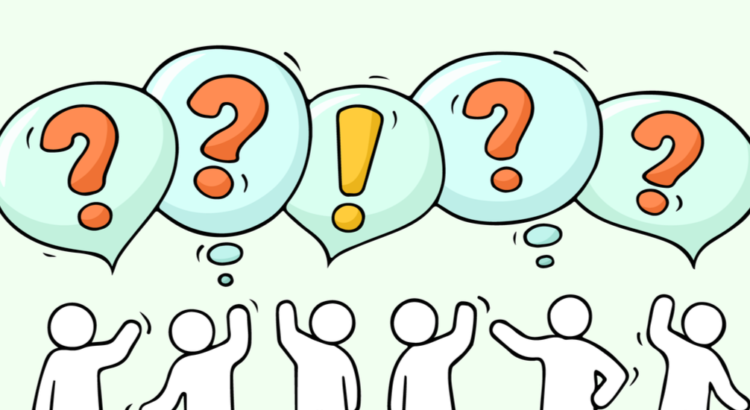 YOUR QUESTIONS
2/3/2023
27
INFORMATION
TRAININGS (SAS) 
Tuesdays 11am - noon
October 18: Keystone Scores & LEGBR
October 25: IEPs, Act 1, Act 158 Waivers
November 1: Alternative & Evidence-Based Pathways
November 8: CTE Concentrator Pathway & Other WBL Criteria
November 15: FAQs
December 13: The Tracking Tool
January 10: The Grad Report

https://zoom.us/j/6374689091

RESOURCES
WWW.PDESAS.ORG
WWW.EDUCATION.PA.GOV 

CONTACT
RA-EDGRADREQUIREMENT@PA.GOV
The mission of the Department of Education is to ensure that every learner has access to a world-class education system that academically prepares children and adults to succeed as productive citizens. Further, the Department seeks to establish a culture that is committed to improving opportunities throughout the commonwealth by ensuring that technical support, resources, and optimal learning environments are available for all students, whether children or adults.
2/3/2023
28
IES NCES(Fall 2019 Public School Data)
National avg. 10.4% (PA 4.2%)
Higher percentage of EL students in lower grades than in upper grades (pattern driven, in part, by students identified as ELs in elementary school who obtain English language proficiency before reaching upper grades):
15.0% of kindergarteners 
9.6% of 6th-graders  
7.7% of 8th-graders
5.5% of 12th-graders 
15.5% of EL identified as students with disabilities
2/3/2023
29
Pew Research (Census Bureau’s 2016 American Community Survey)
72% of public-school students ages 5 to 17 who report speaking English “less than very well” were born in the United States.
23%* of limited English proficiency students ages 5 to 17 are not U.S. citizens. 
32% of limited English proficiency students in Grades 6-12 are noncitizens
17% of limited English proficiency students in Grades K-5 are noncitizens
*5% difference includes students born to American parent and naturalized citizens

Also:
English Language Learners: How Your State Is Doing : NPR Ed : NPR
(9th lowest percentage pop) (22nd highest gap in grad rates)
2/3/2023
30